“Promoción del voto de los Ciudadanos con Discapacidad: programas de información, sensibilización y  de difusión de políticas públicas  a favor de procesos electorales accesibles”
Lic. Sebastián Toledo, Comunicador Social especialista sobre Derechos de las Personas con Discapacidad 
23 de septiembre, 2014, México D.F.
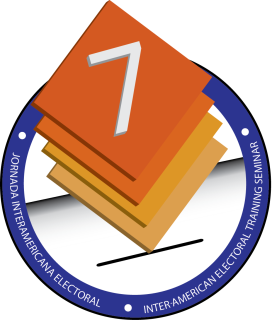 Ejercicio electoral de las Personas  con discapacidad en Guatemala
Las Cartas Magnas de las naciones del mundo, indican que todos los habitantes son iguales entre sí. En materia electoral y participación política, todos tienen el derecho de elegir y ser electos, principio de igualdad que  no aplica de la misma manera para los  distintos sectores de población, especialmente los considerados grupos vulnerables, donde se ubica a las personas que viven en condición de discapacidad.
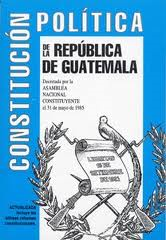 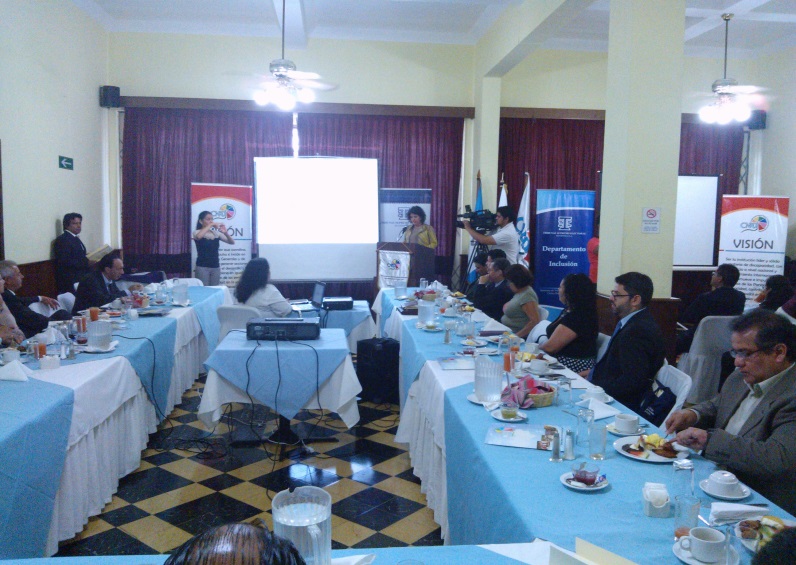 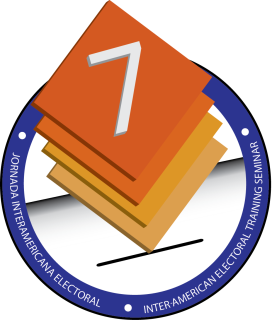 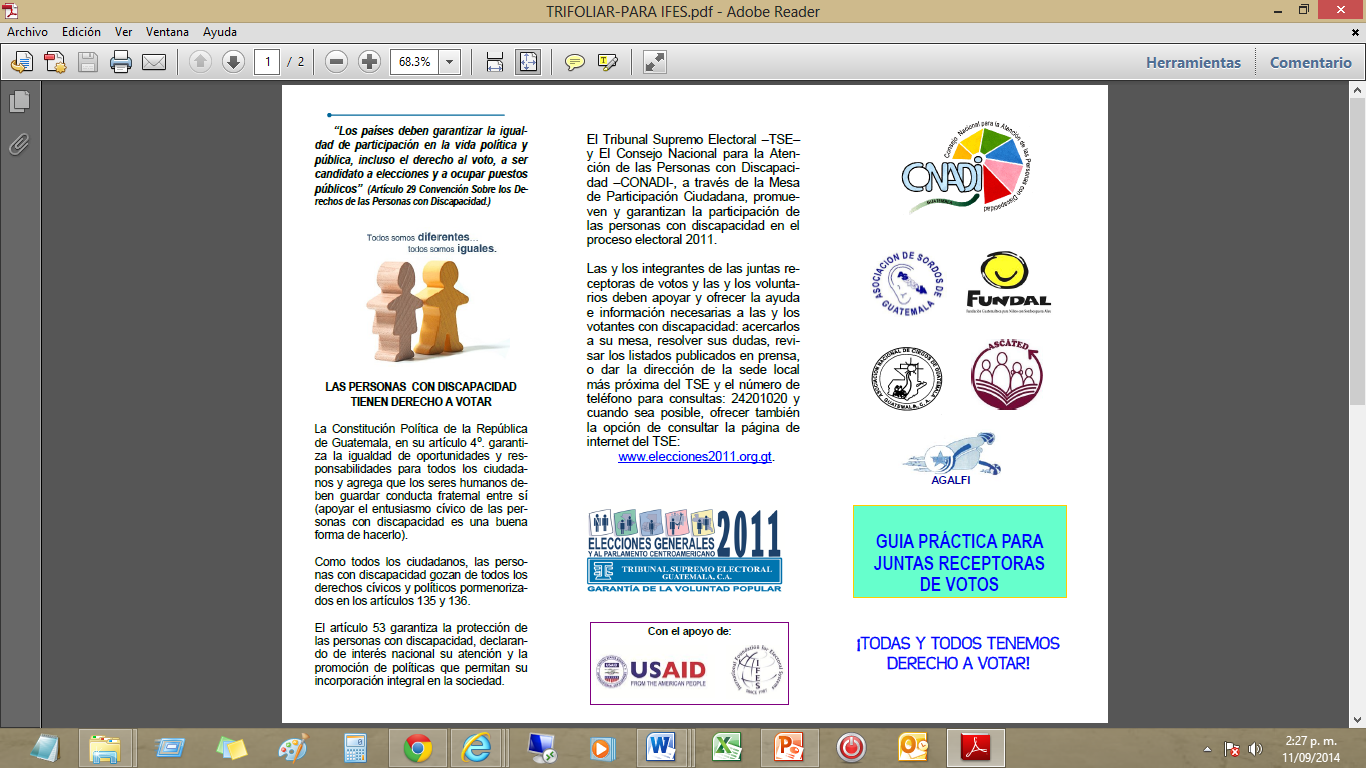 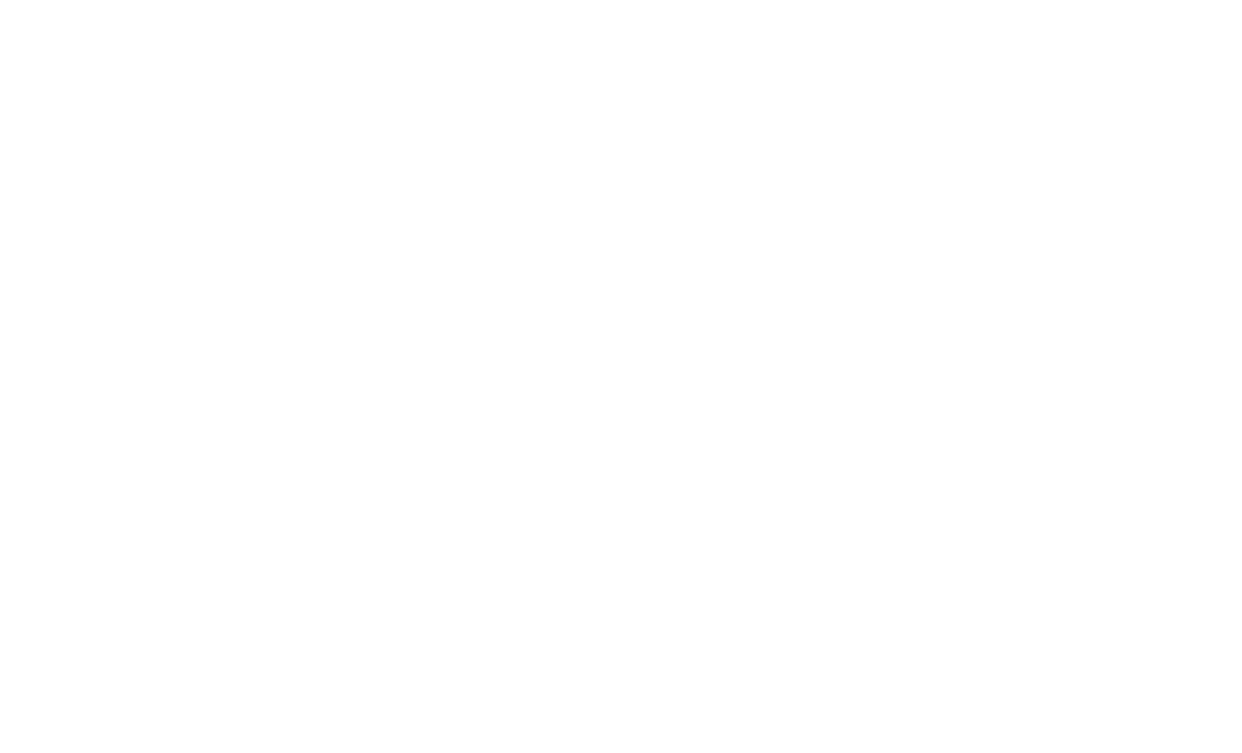 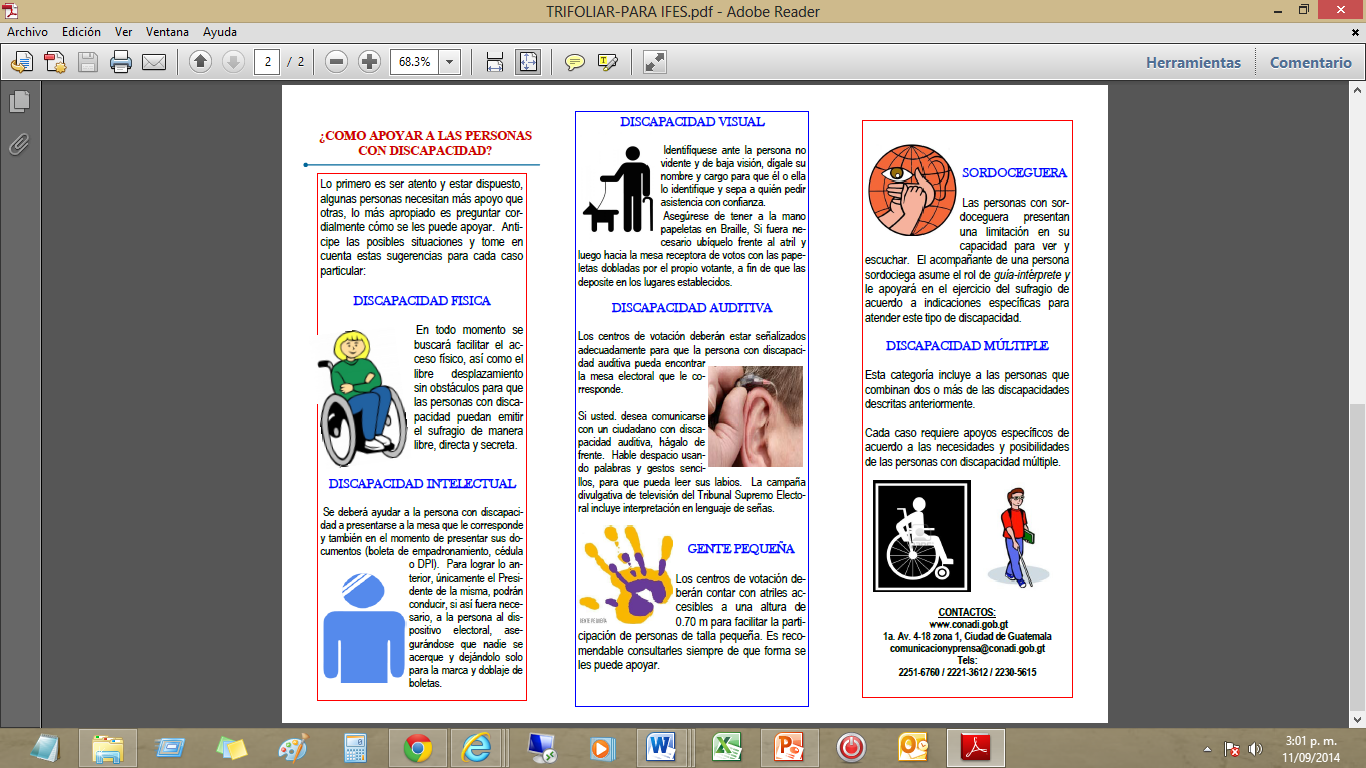 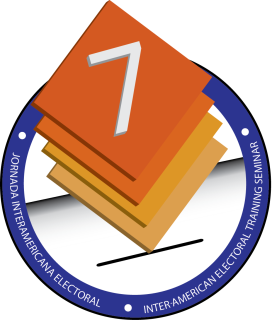 Información accesible sobre el proceso electoral
Se dispone de información en formatos accesibles: audio, Braille, textos en macrotipo, lengua de señas y materiales de fácil comprensión. Información que se trasladó a grupos estratégicos vinculados al tema,entre ellos,  equipos de voluntarios, juntas electorales y  fiscales de partidos políticos.
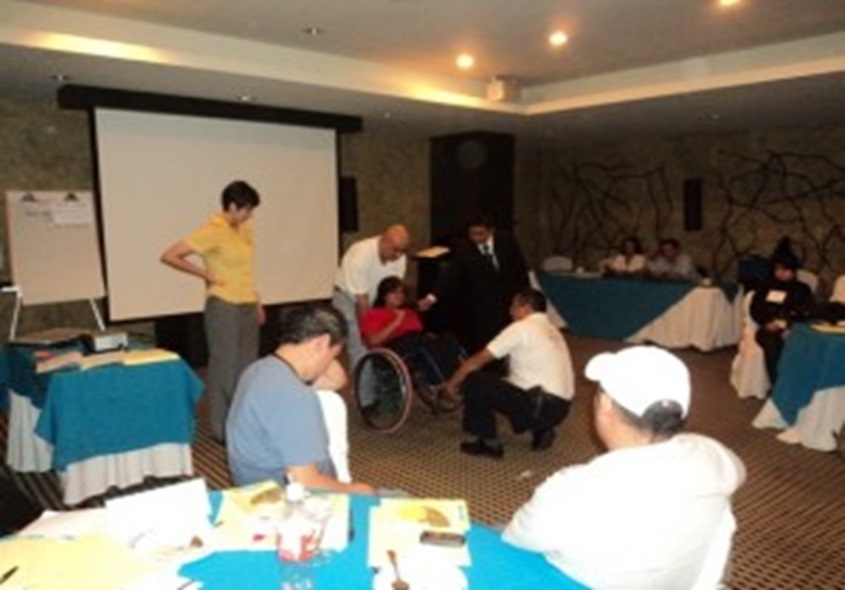 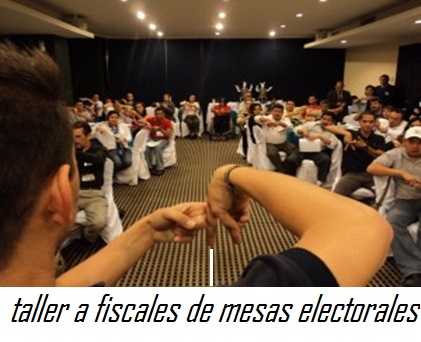 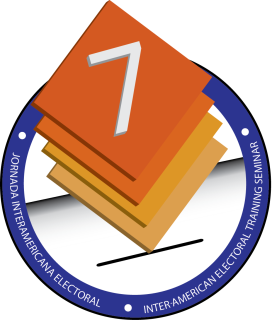 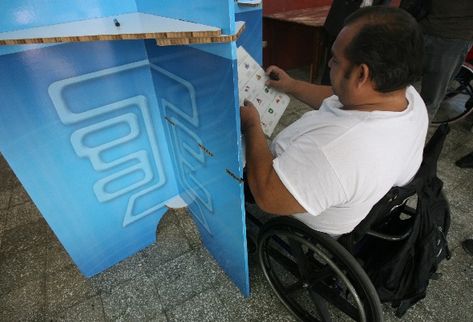 Atriles Bajos
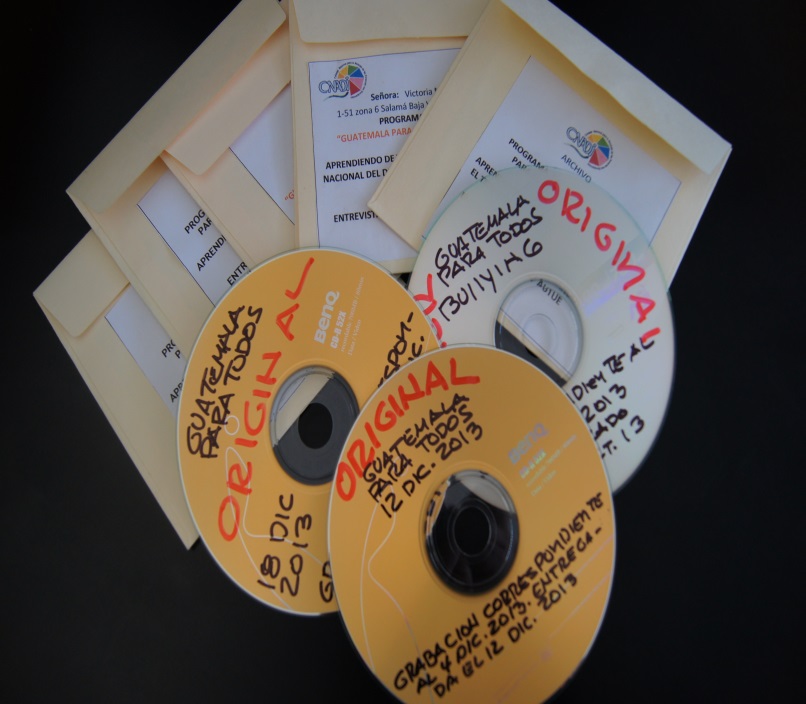 Información en audio
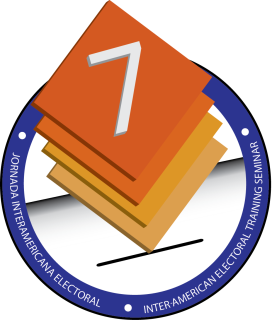 Los Derechos Electorales de las Personas con Discapacidad Desde una Política Pública
A la luz del artículo 29 de  la Convención Sobre los Derechos de las Personas con Discapacidad relativo a los derechos electorales y participación política, se favorecen las condiciones para que los movimientos nacionales de este sector, planteen a los Consejos Electorales, la revisión y actualización de sus programas y reglamentos internos.
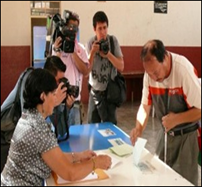 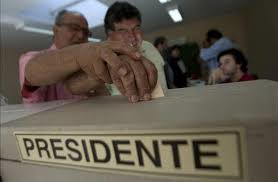 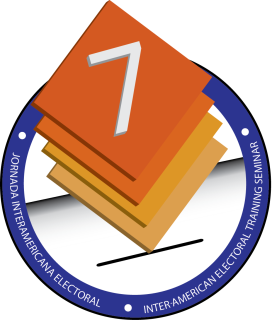 Voto Asistido
Papeleta en Braille
Coordinación interinstitucional en el  tema de Legislación Electoral, para Personas con Discapacidad.
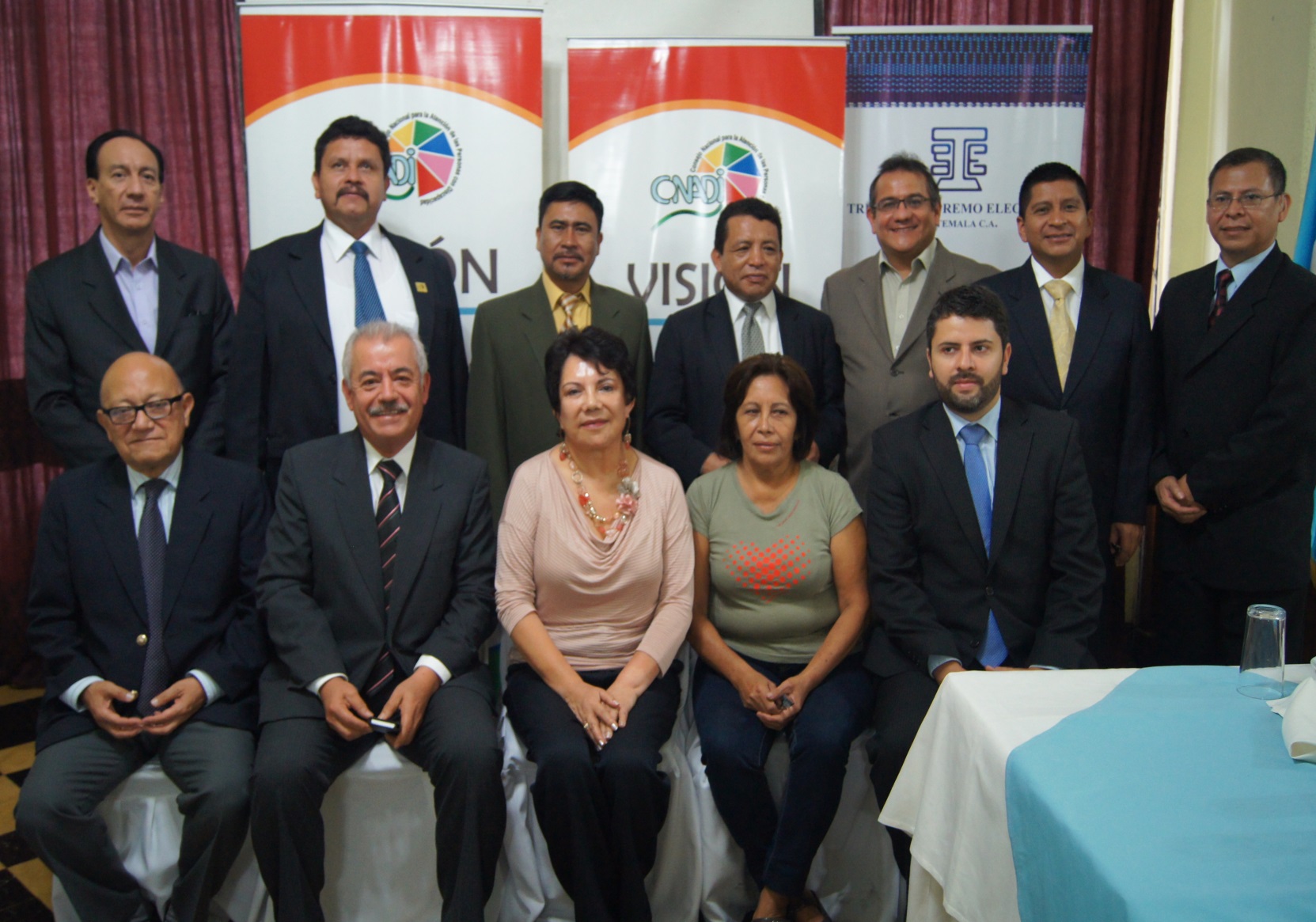 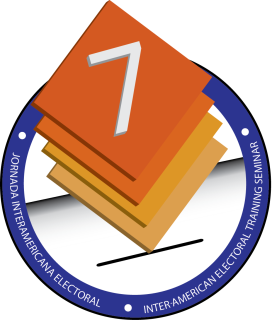 Algunas Consideraciones para la Promoción del Voto del Ciudadano con Discapacidad
América Latina ha logrado importantes avances en el ejercicio electoral y participación política de las personas con discapacidad; sin embargo, quedan muchos retos por resolver, para que sea  una política de Estado. A través de esfuerzos en materia de comunicación e información, fortalecimiento del conocimiento de derechos electorales, incidencia política y accesibilidad.
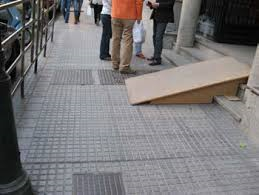 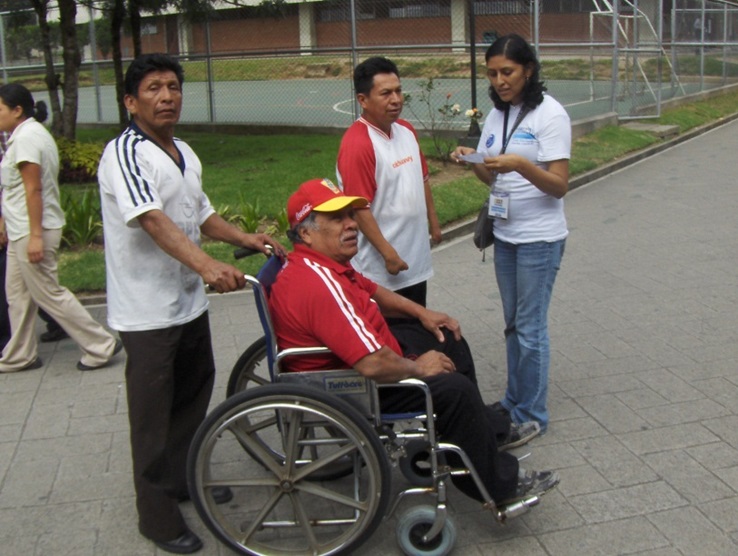 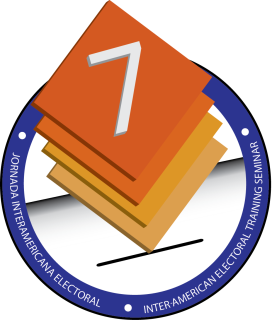 Los grupos de personas con discapacidad, deben organizarse. Promover jornadas de  información sobre derechos electorales, mecánica de participación en los comicios y promoción de simulacros.
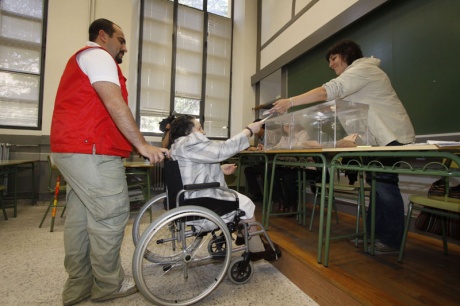 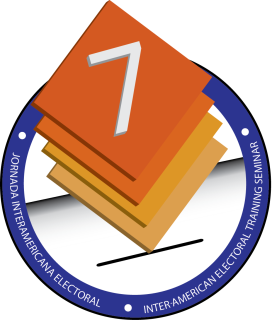 “Las personas con discapacidad ejercemos el voto para adquirir el derecho a elegir y ser electos, porque queremos demandar el cumplimiento de ofertas políticas y no que otros decidan por nosotros en cuanto a quién nos debe gobernar”.
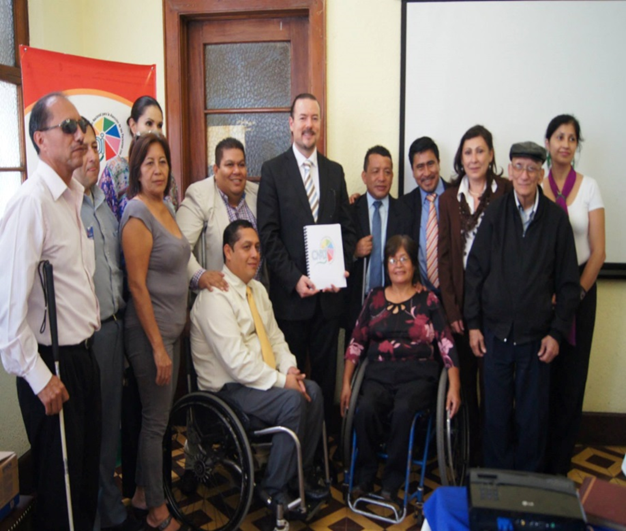 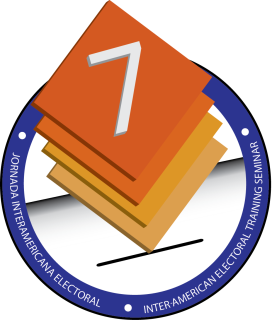